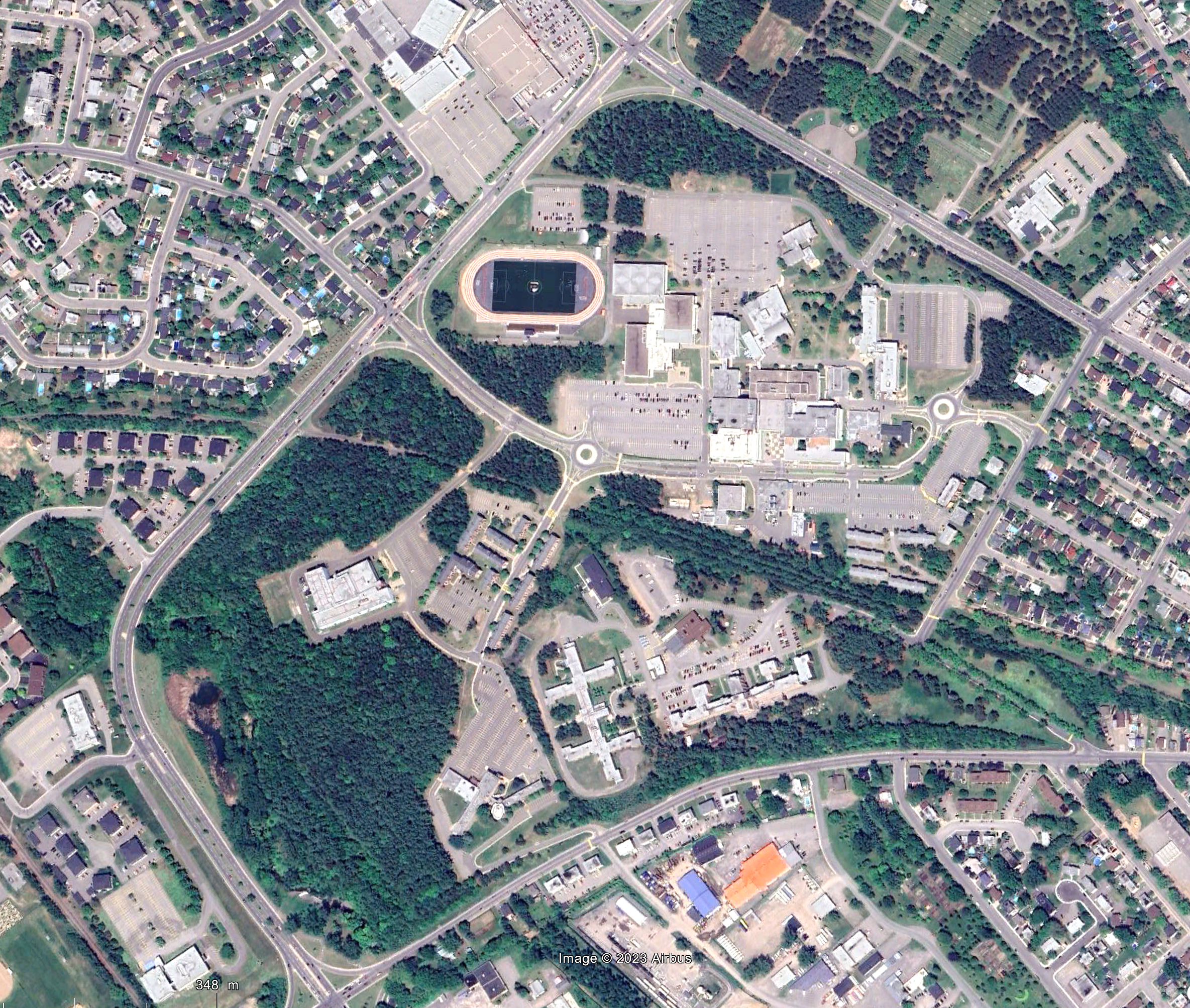 Des boisés sous surveillance
Dans le cadre d’un projet PICOM 2023
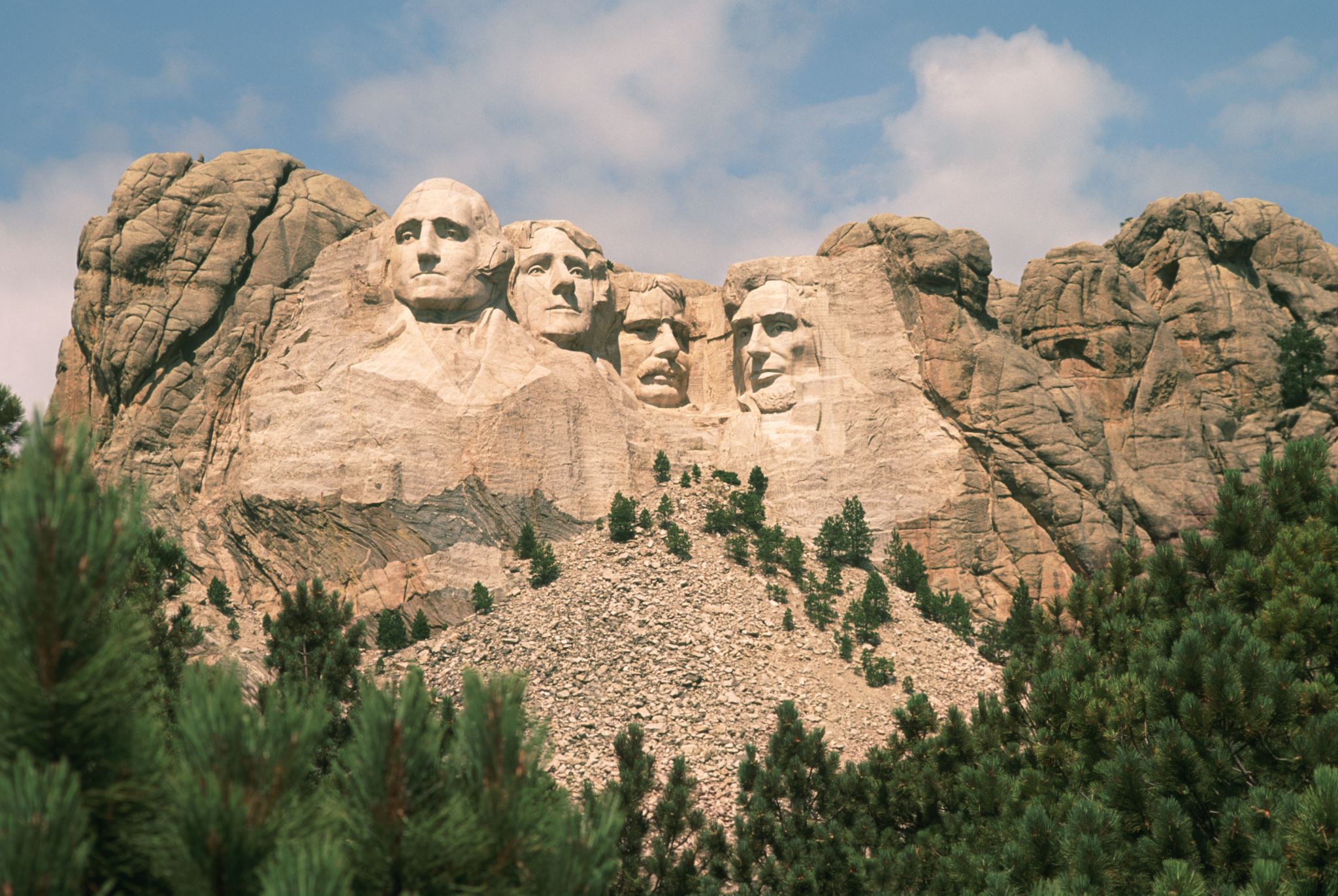 Étudiants impliqués
Jacob Isabelle
Thierry Laurent
Jules Martin
Chercheurs impliqués:
Laurent Lamarque
Vincent Maire
Alexandre Roy
C’est quoi PICOM?
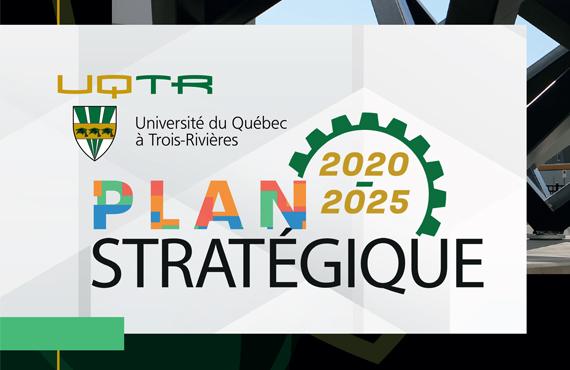 Un projet du plan stratégique
Améliorer le portrait environnemental du campus par des initiatives et projets en développement durable
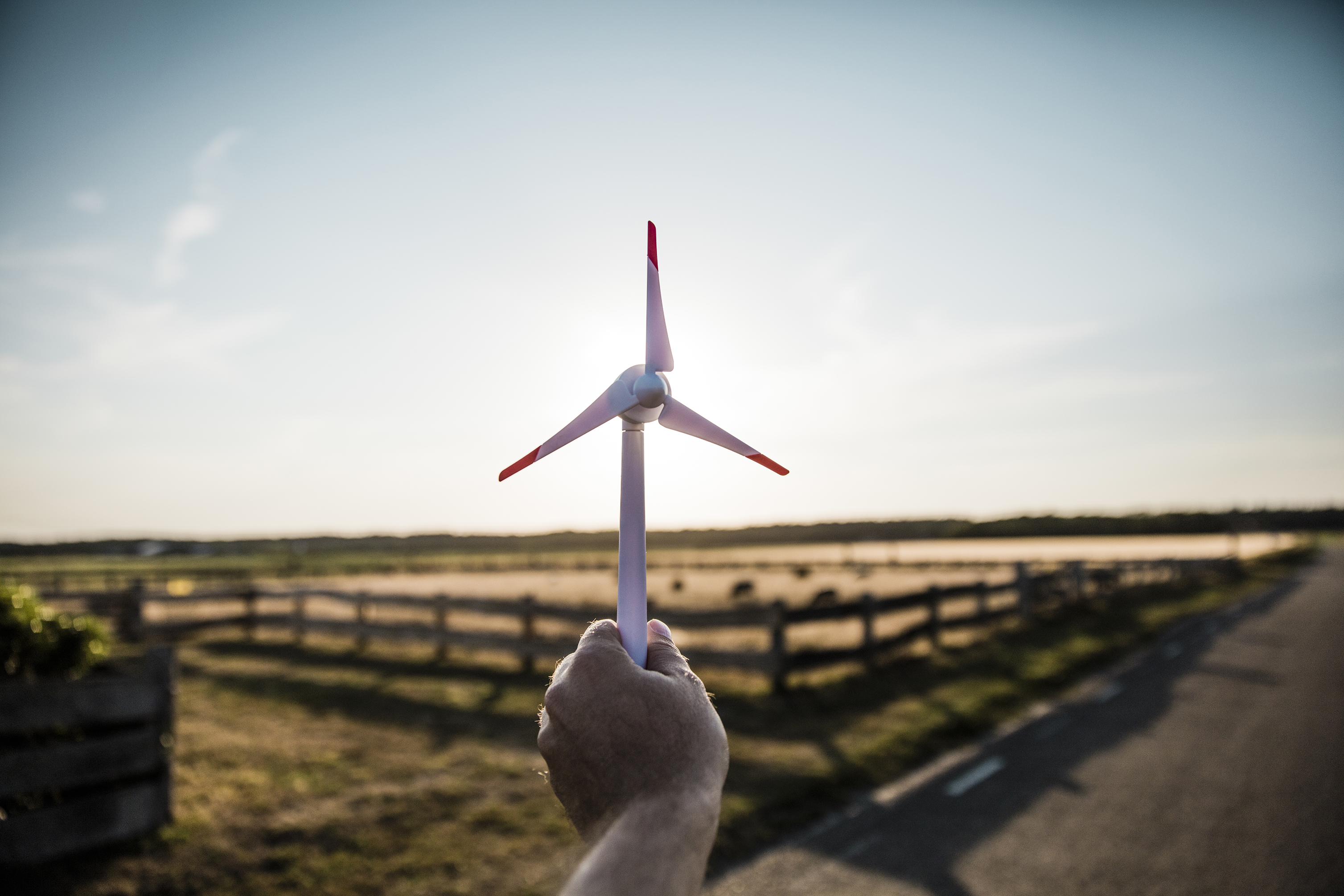 Comment s'attaquer au problème ?
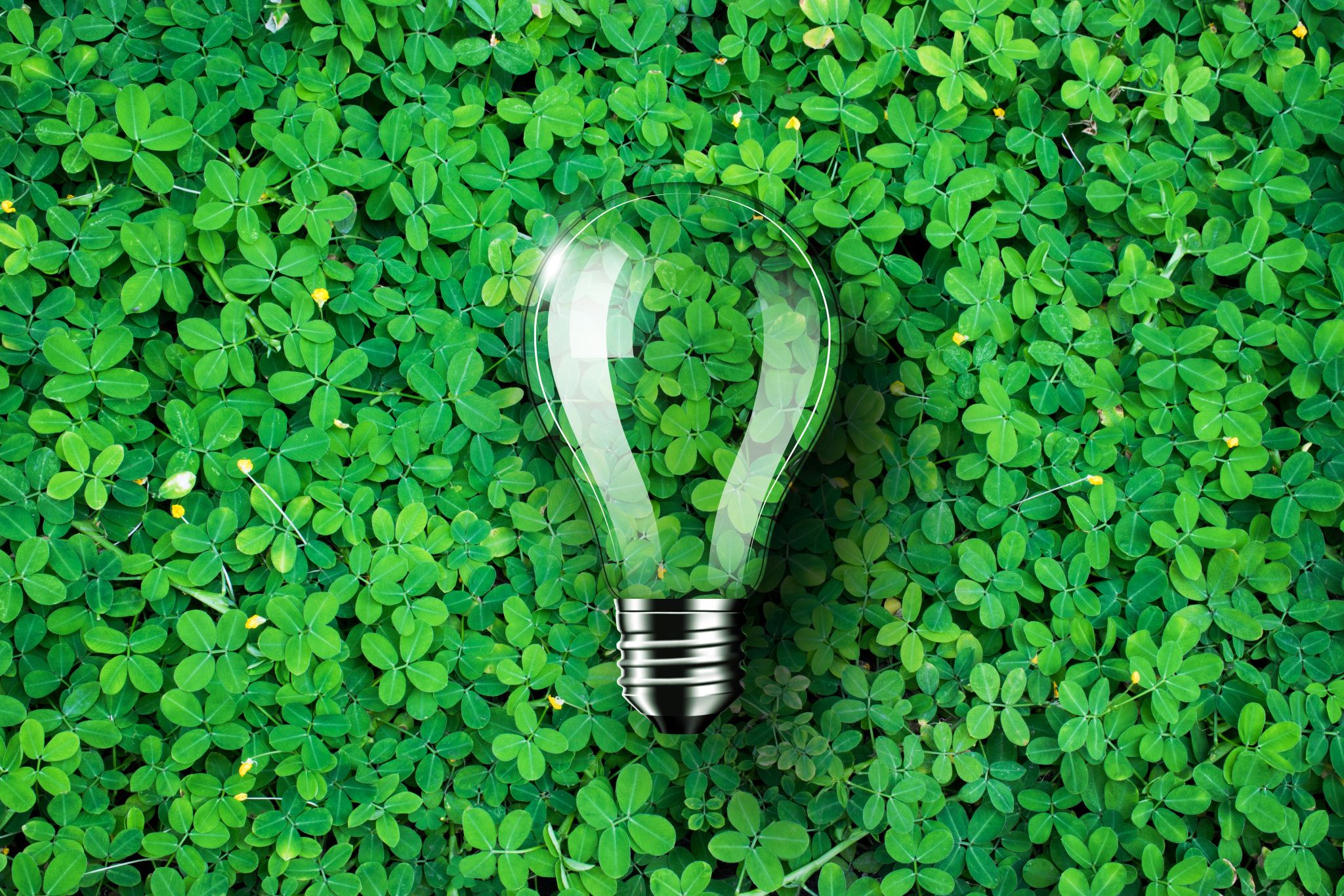 Comment réduire les changements climatiques ? 
Solutions basées sur la nature

Comment préserver cette nature dans un environnement urbain ?
Mise en valeur des boisés

Démontrer la richesse des services en dehors des puits de carbone
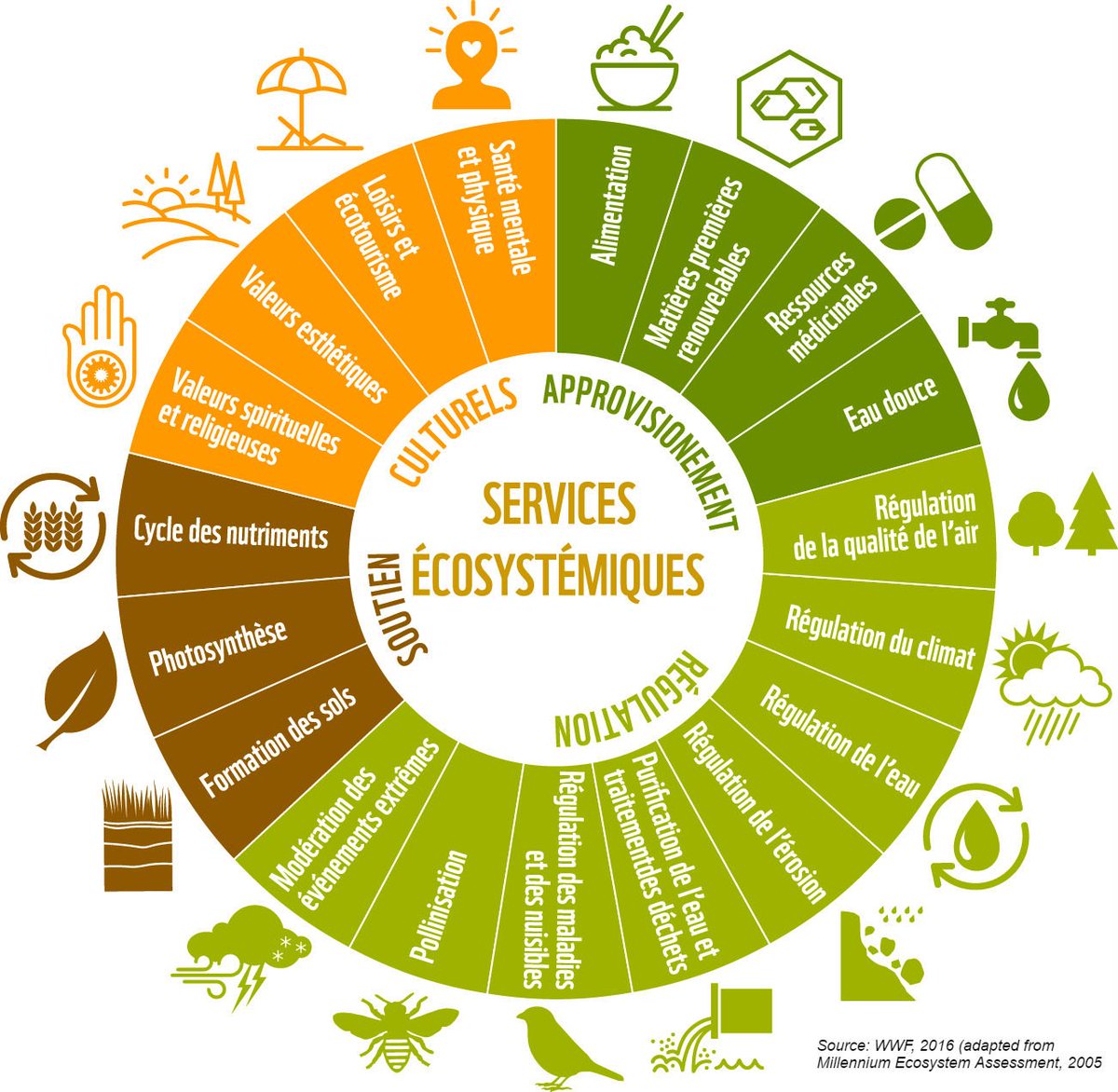 Services écosystémiques
Bénéfices que les êtres humains obtiennent des écosystèmes naturels.
Le couvert végétal variable clé pour l’apport écosystémique
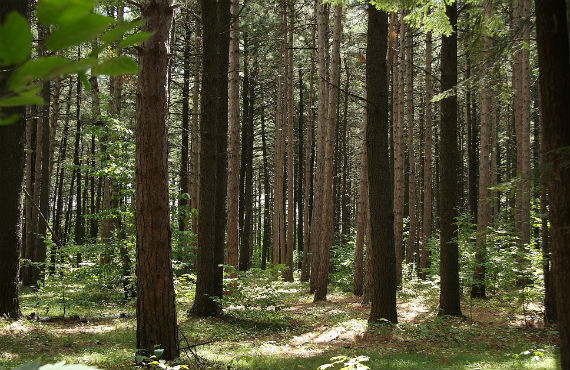 Mandat du projetDivisé en trois axes de recherche
Services et risques
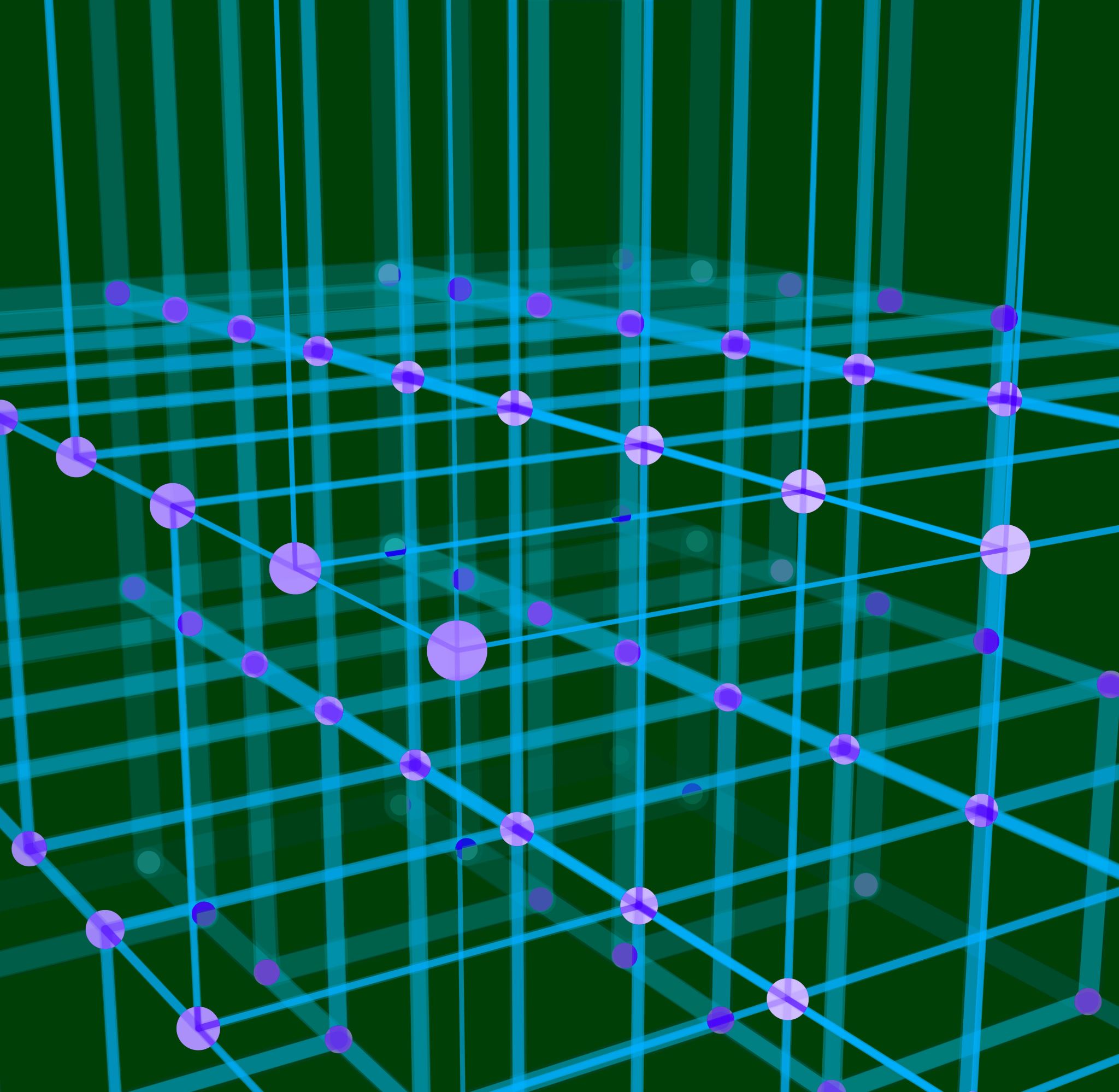 Méthodologie
Les 3 étapes de notre recherche :
Découper le territoire en écosystèmes homogènes
La récolte de données (quantifier et spatialiser)
Normaliser les données pour pouvoir les comparer
Les résultats
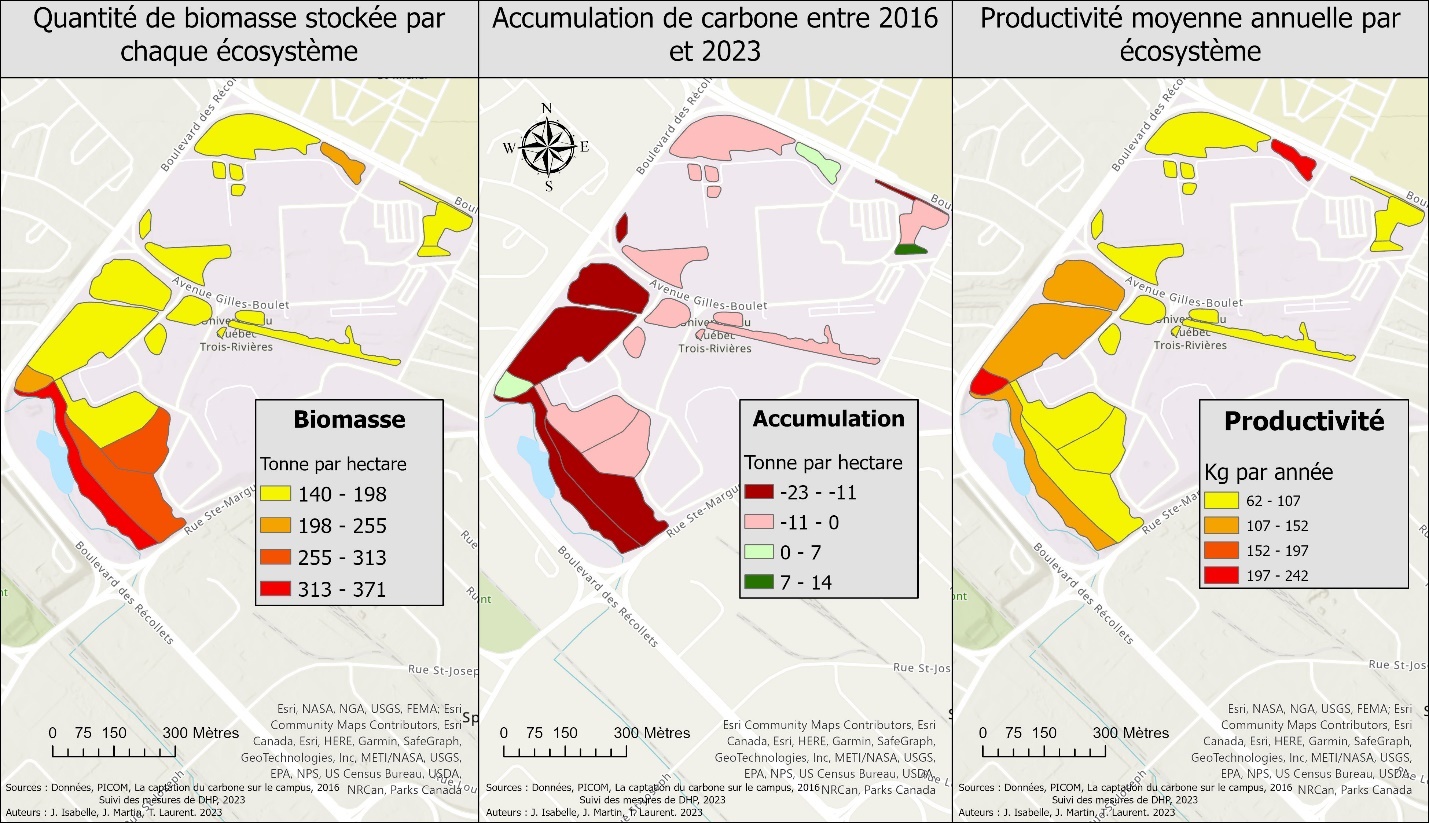 Services écosystémiques
Les résultats des services en cartes!
Une carte et même plus par service écosystémique étudié
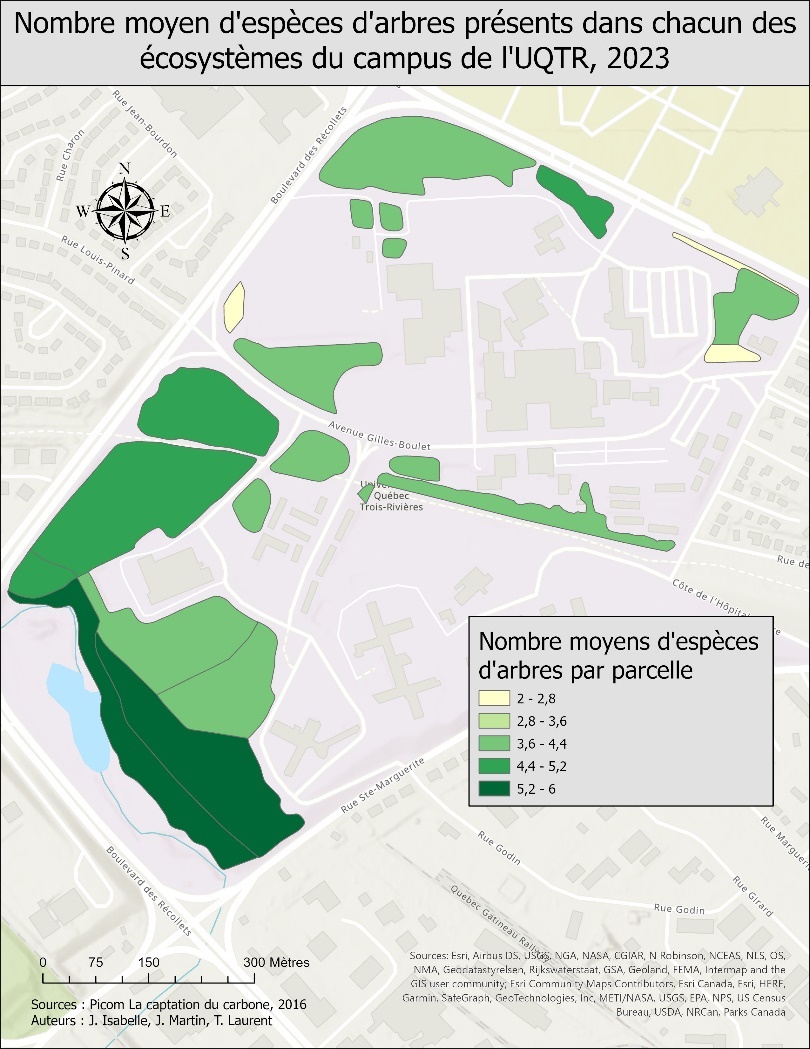 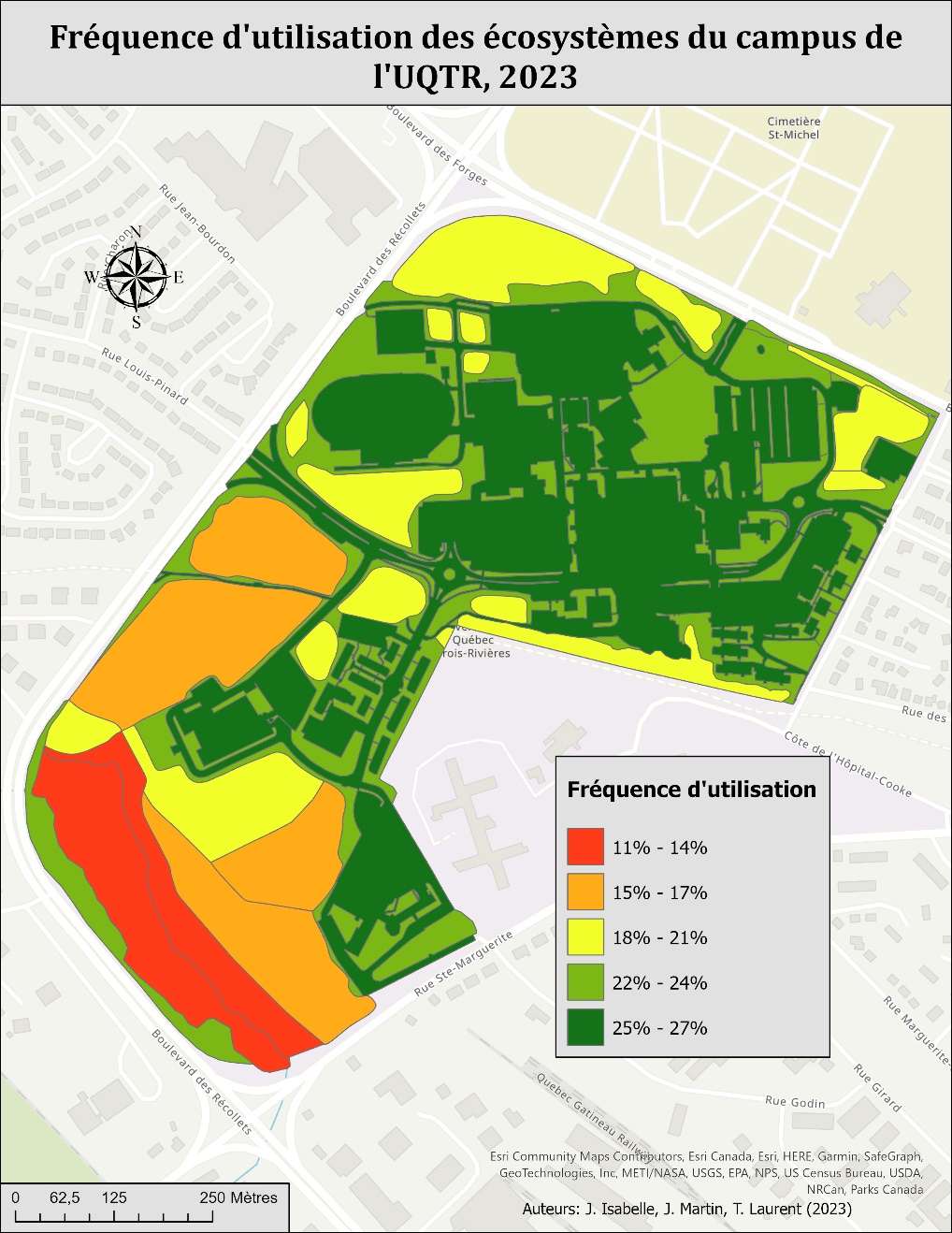 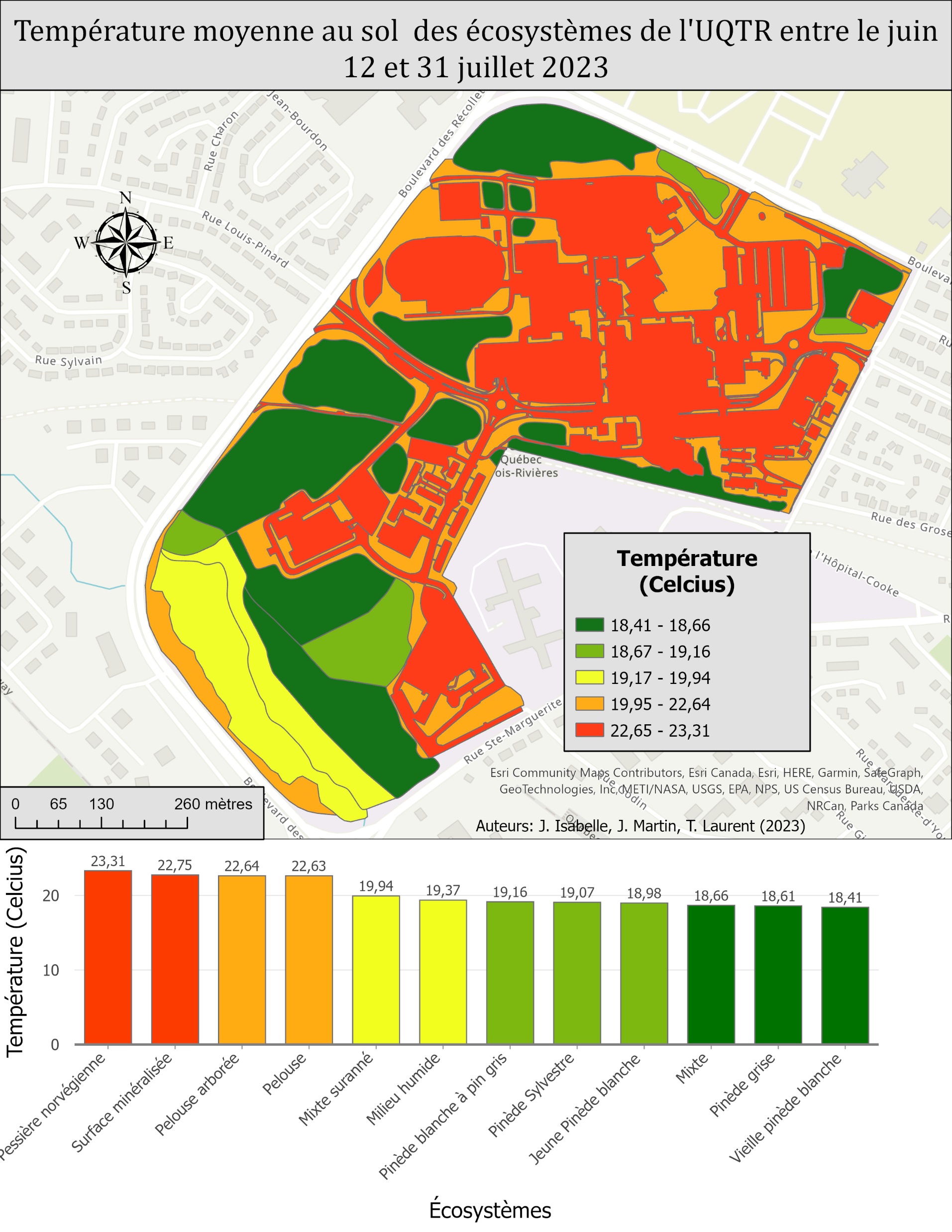 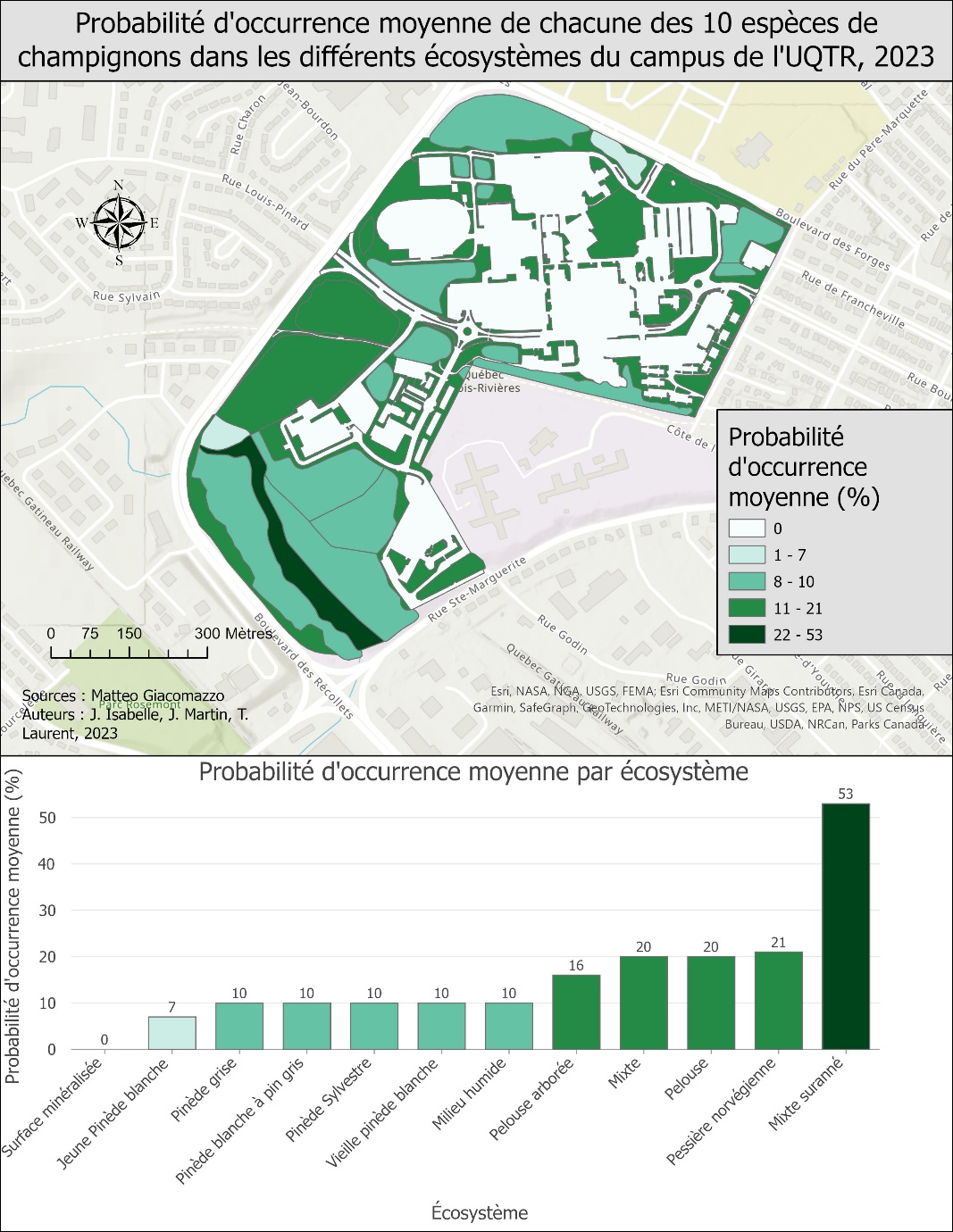 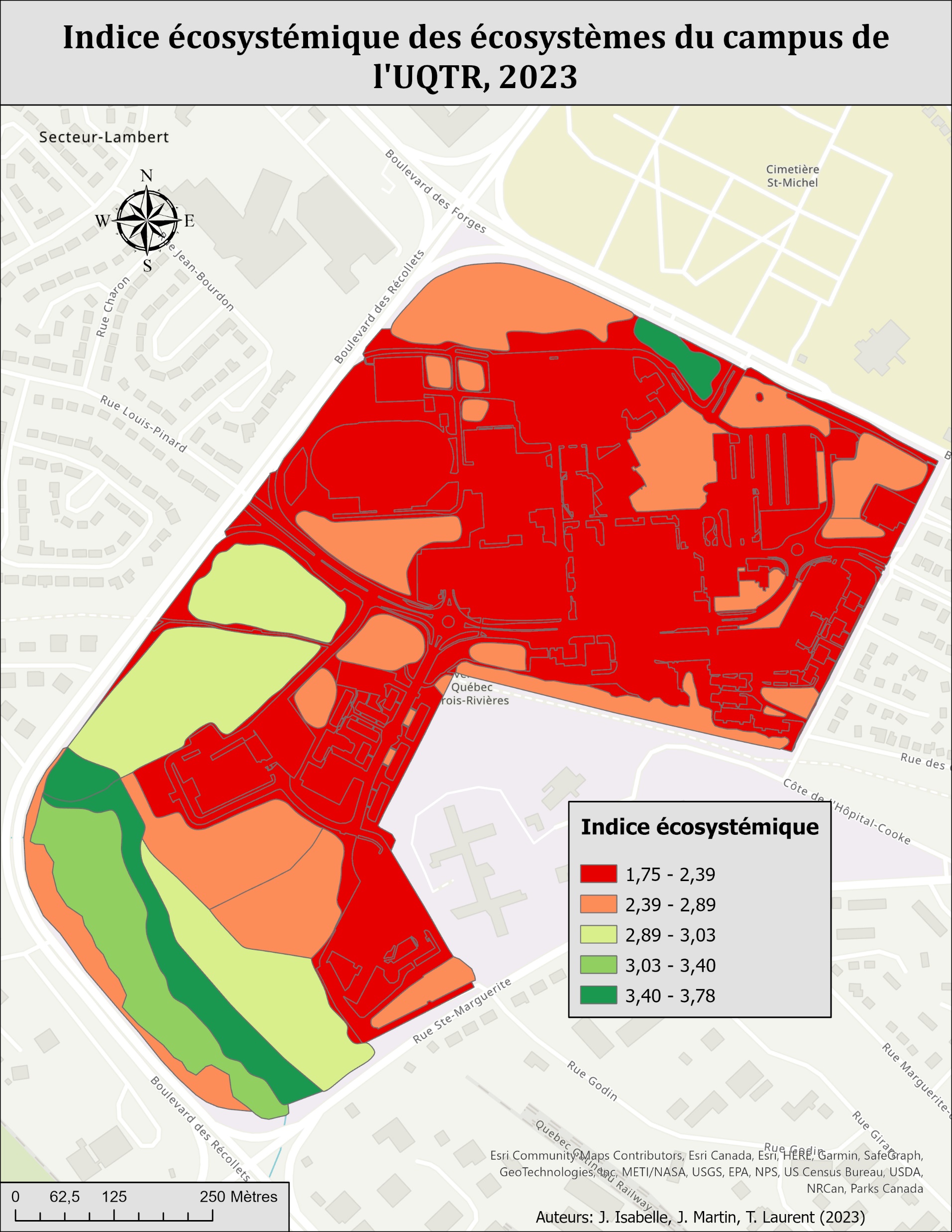 Services écosystémiques
L’indice écosystémique nous permet de faire un classement des résultats des services écosystémiques.

Le grand gagnant: le mixte suranné (3,78) suivi de la jeune pinède blanche (3,75)
Le grand perdant: sans surprise, la surface minéralisée (1,75).
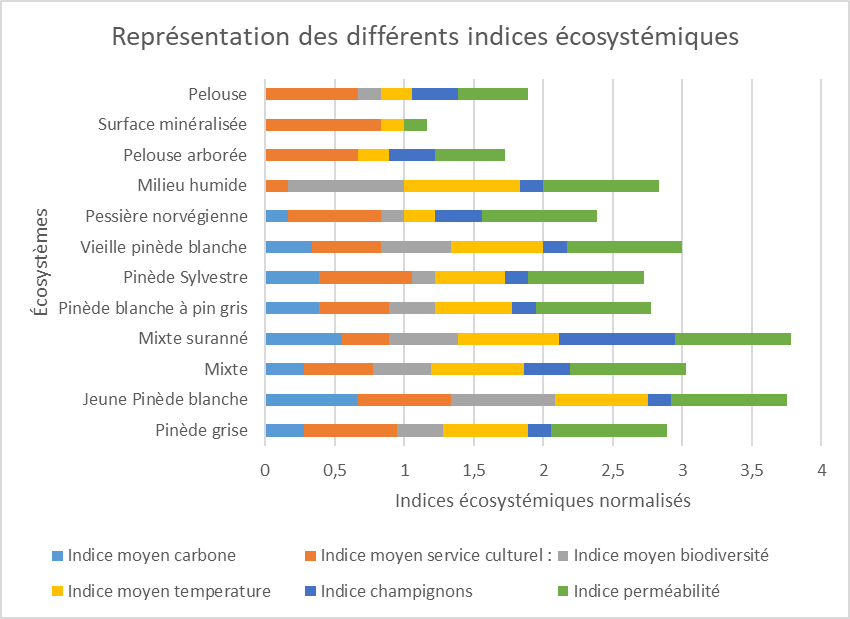 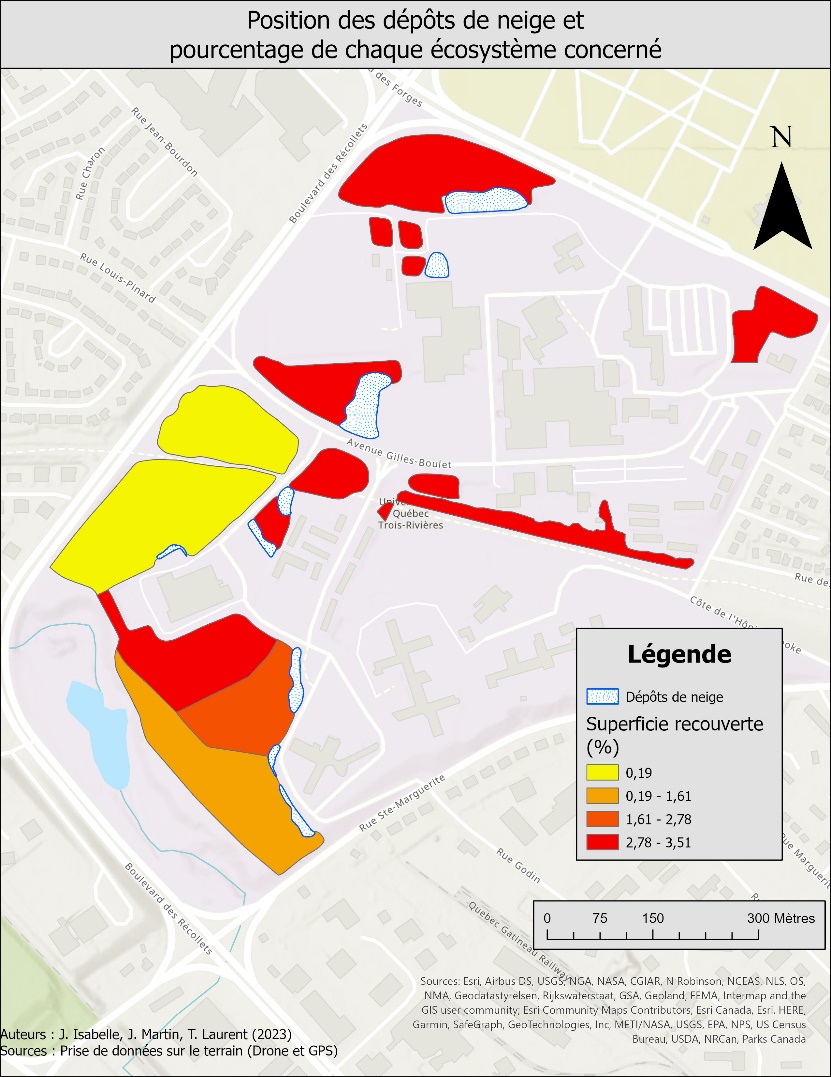 Les risques
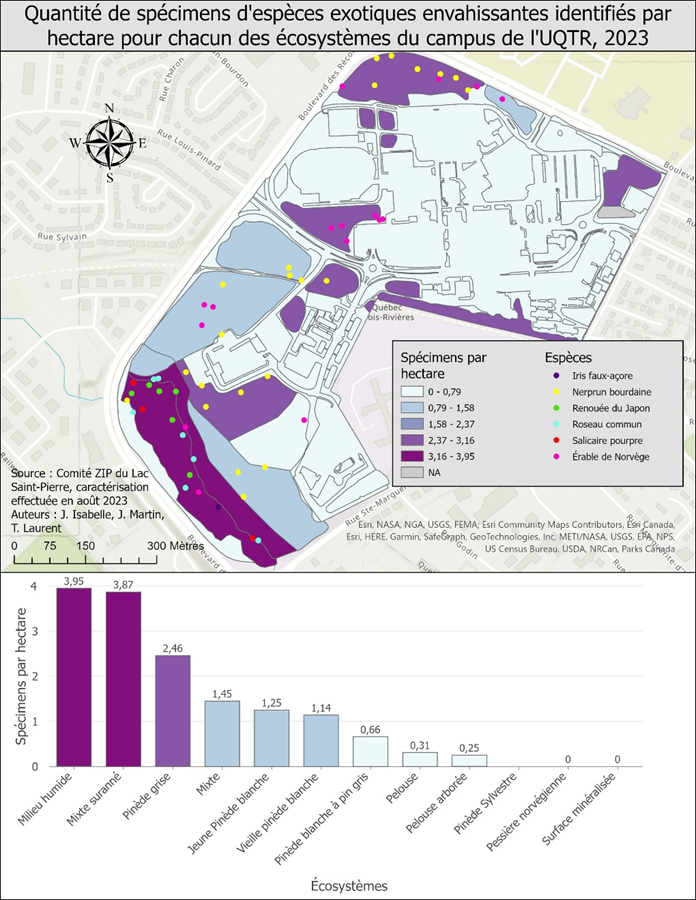 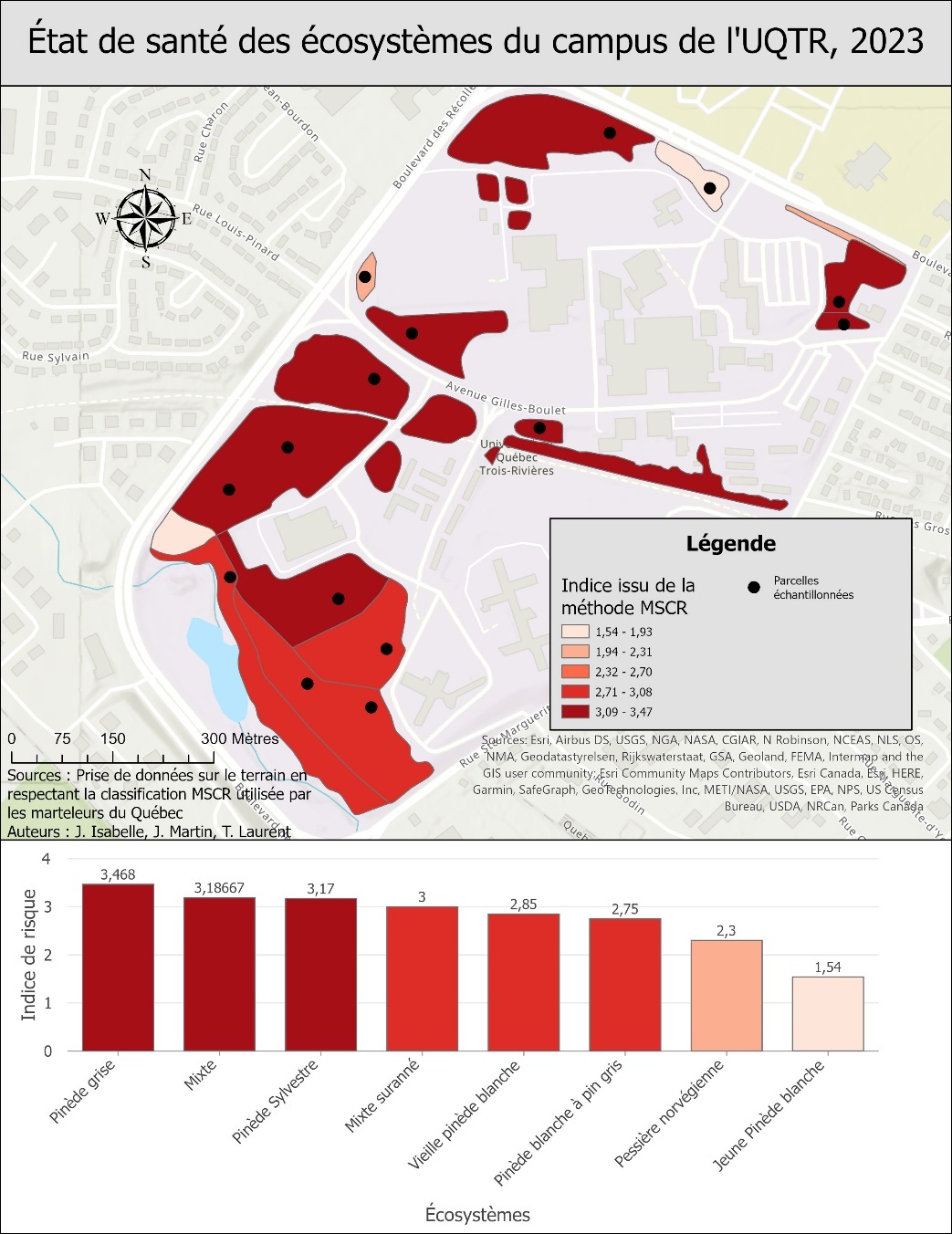 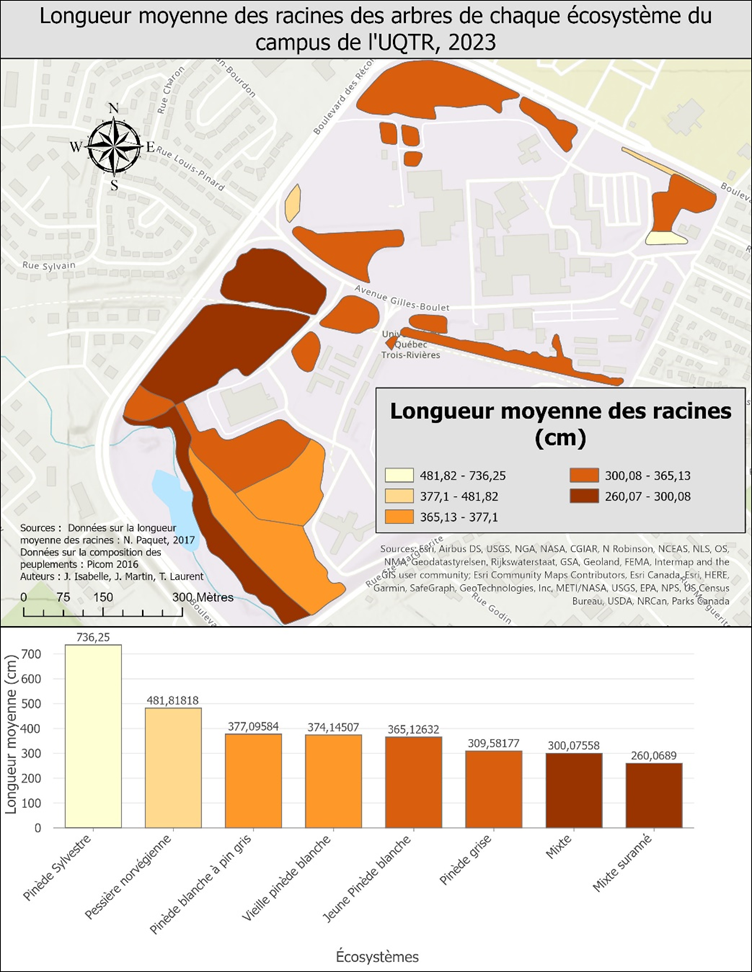 Les résultats des risques en cartes!
Une carte par risque étudié
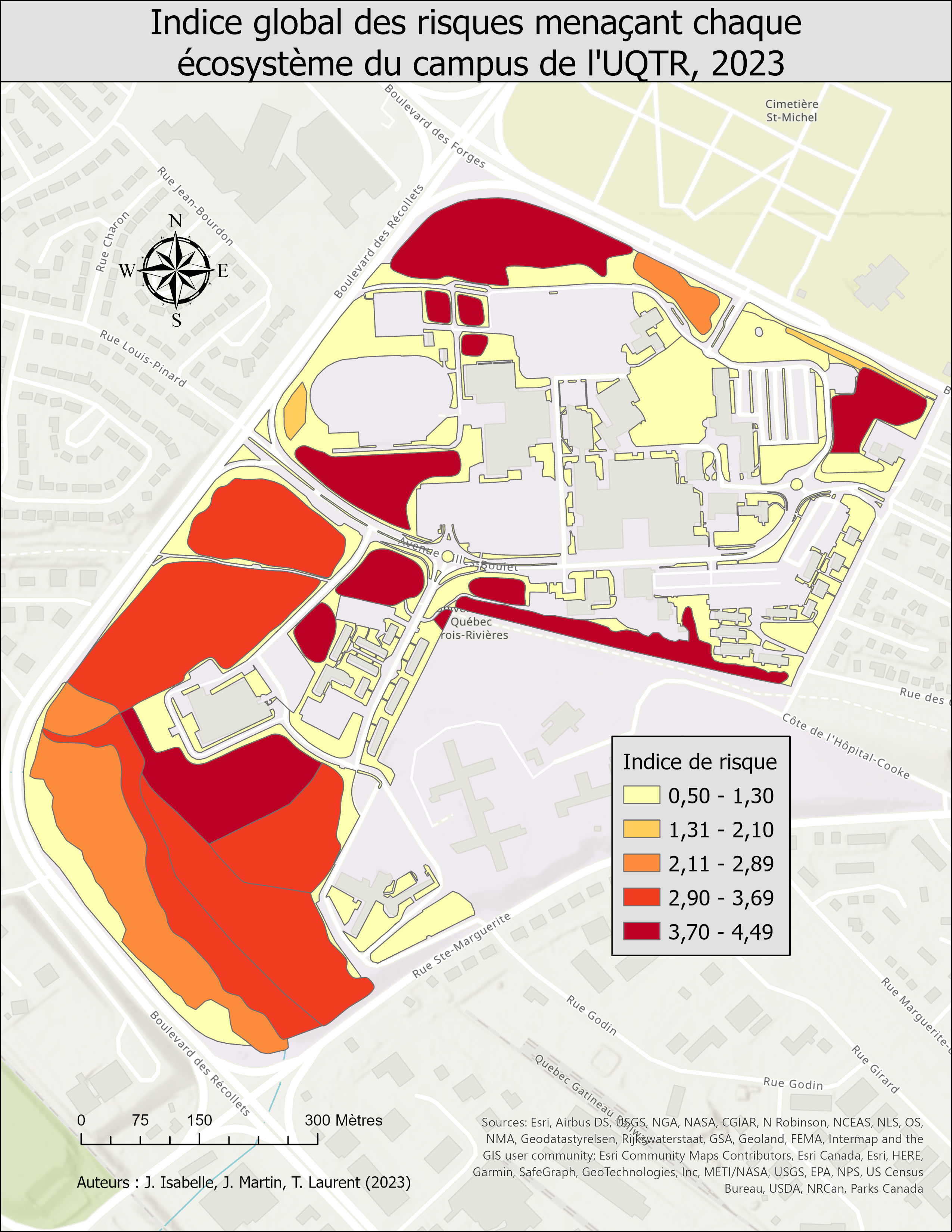 Les risques
Comme l’indice écosystémique, l’indice de risque nous permet de classer les écosystèmes et d’arriver à un résultat global. 

Milieu le plus à risque : La pinède grise, suivie du milieu mixte
Milieu le moins à risque : La pinède sylvestre, suivie de la pessière norvégienne
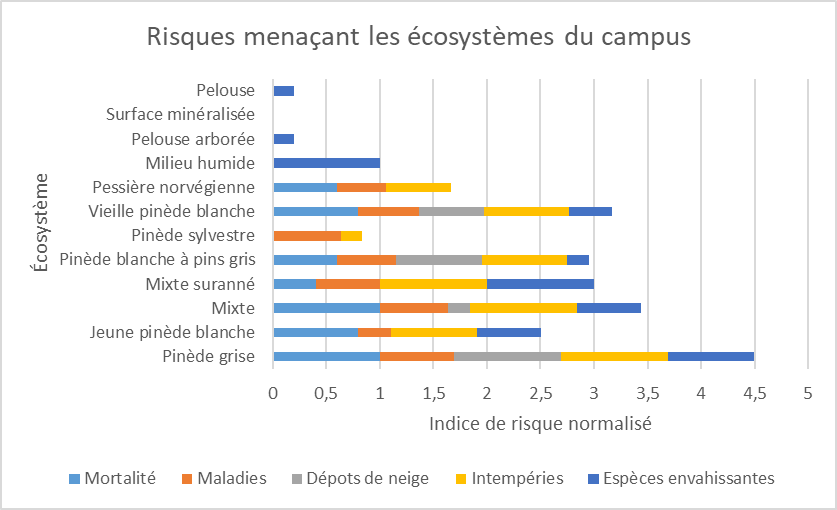 Les milieux les plus reculés et âgés sont ceux qui offrent le plus de services écosystémiques.

Les milieux fragmentés sont plus sujets aux risques.

La pinède grise est en mauvais état mais paradoxalement, il s’agit du milieu le plus visité par la communauté universitaire.
Les constats
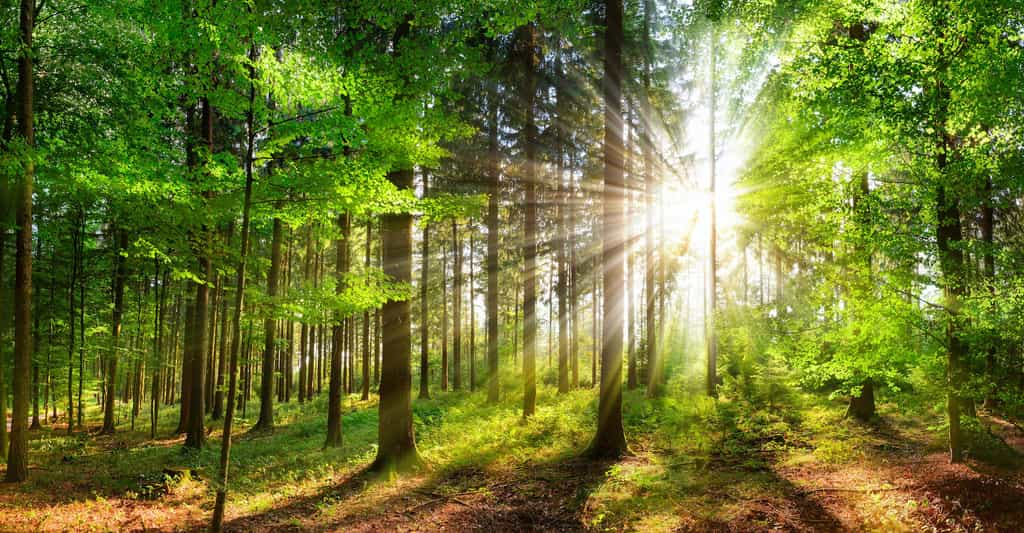 Pistes de solution
Éviter de mettre les dépôts de neige à la lisière des boisés
Mettre en place une stratégie de reboisement de la pinède grise
Limiter la coupe des boisés à des fins de développement
Conclusion
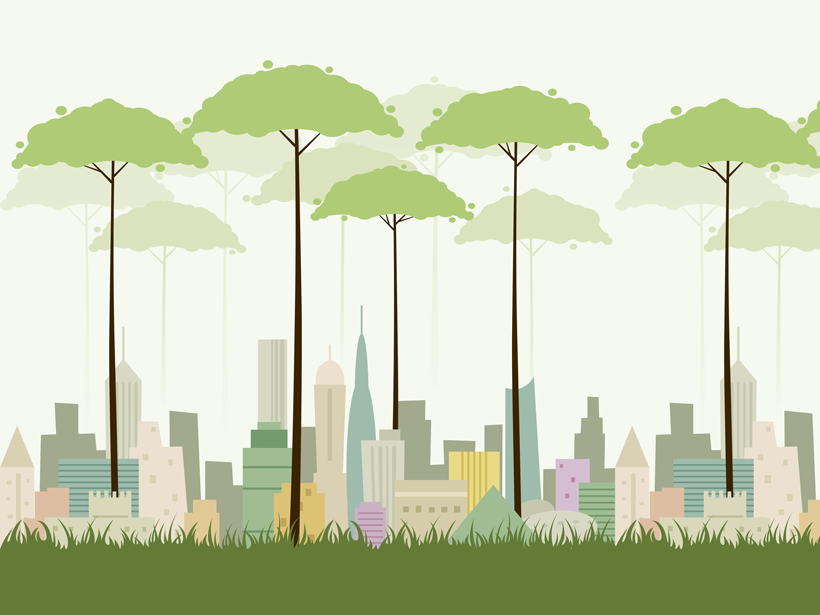 C’est un devoir collectif de les protéger et de continuer à mettre en valeur les boisés

Les espaces de nature offrent de multiples services autre que la captation de carbone.

Les forêts matures offrent le plus de potentiel, mais nécessite du temps et des essences appropriées.